Робот-химик
Проблема и её актуальность
Попадание едких веществ на кожу приводит к длительному поражению организма, разрушая эритроциты, нарушая обмен в тканях, функции внутренних органов (общее отравление).
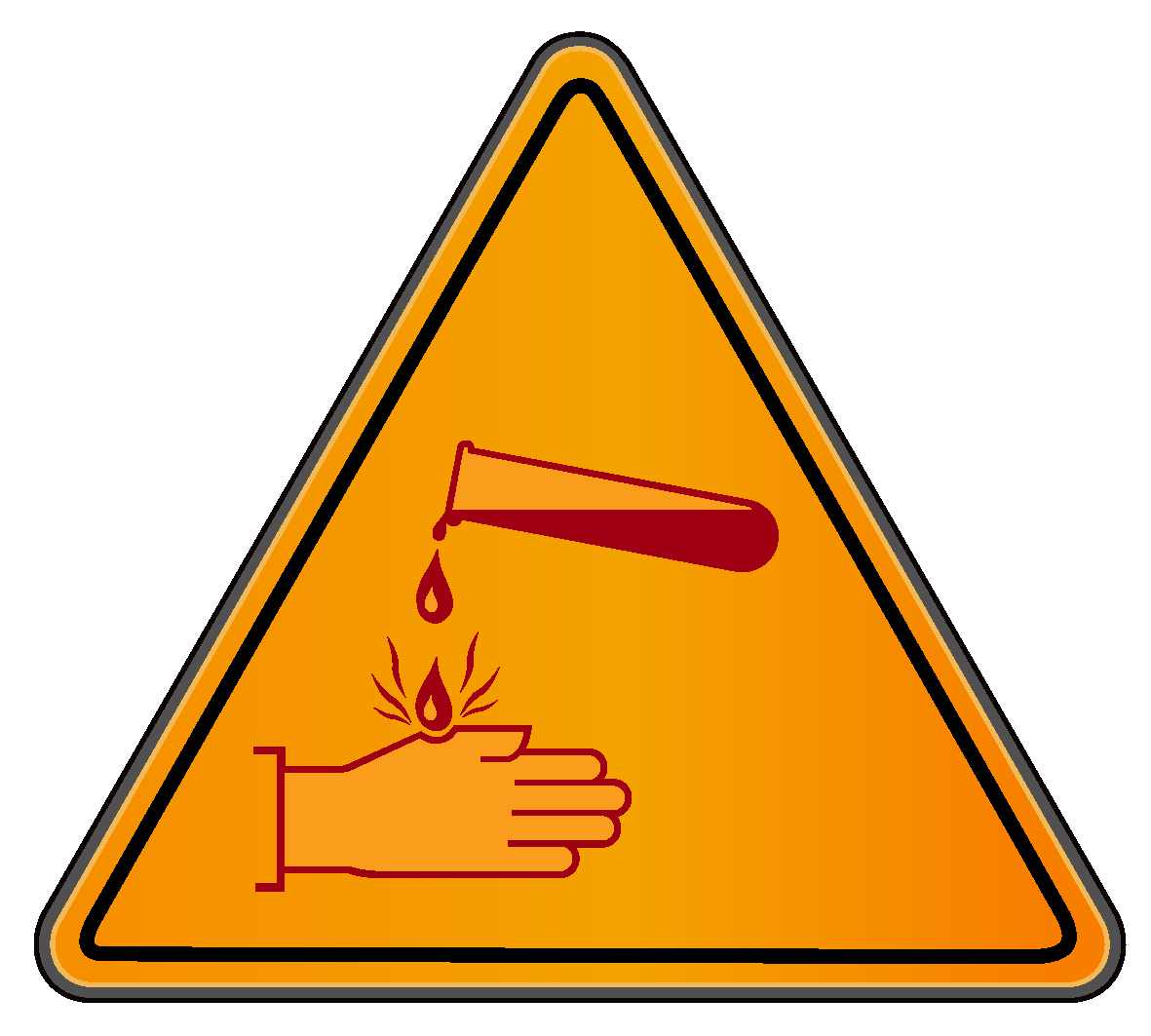 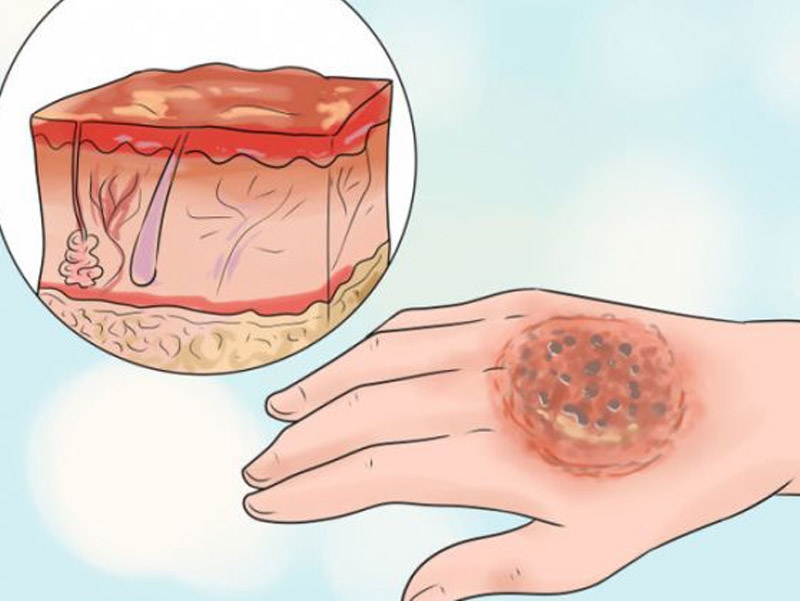 Существующий аналог
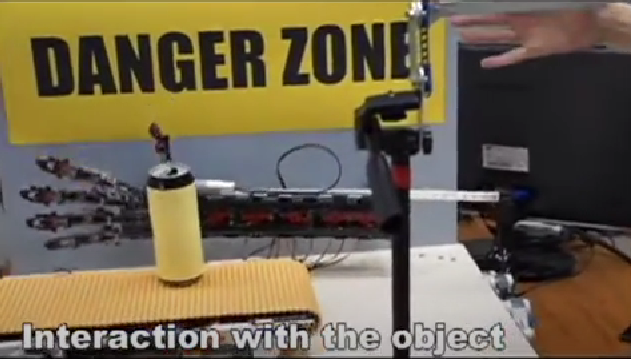 WRO 2016 India - Nucleaer Waste Taker (Russia)
Преимущества над аналогом
1) Наш робот может действовать самостоятельно
2) Легкая в использовании система управления
3) Смешивание жидкостей в пропорциях + ожидание реакции
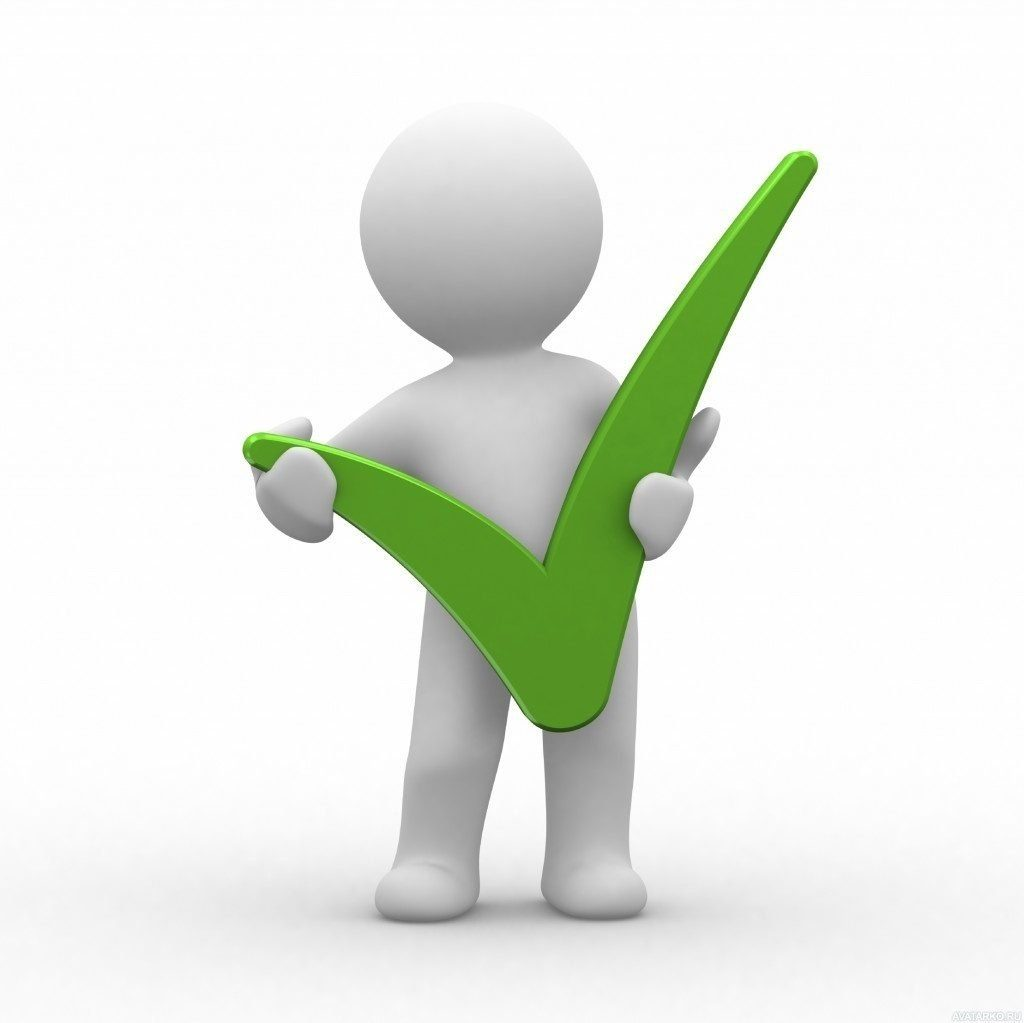 Цель проекта
Создать робота - химика, позволяющего совершать операции с химическими веществами для безопасности человека.
Вполне вероятно, при популярности этого проекта робот сможет спасти здоровье многим людям.
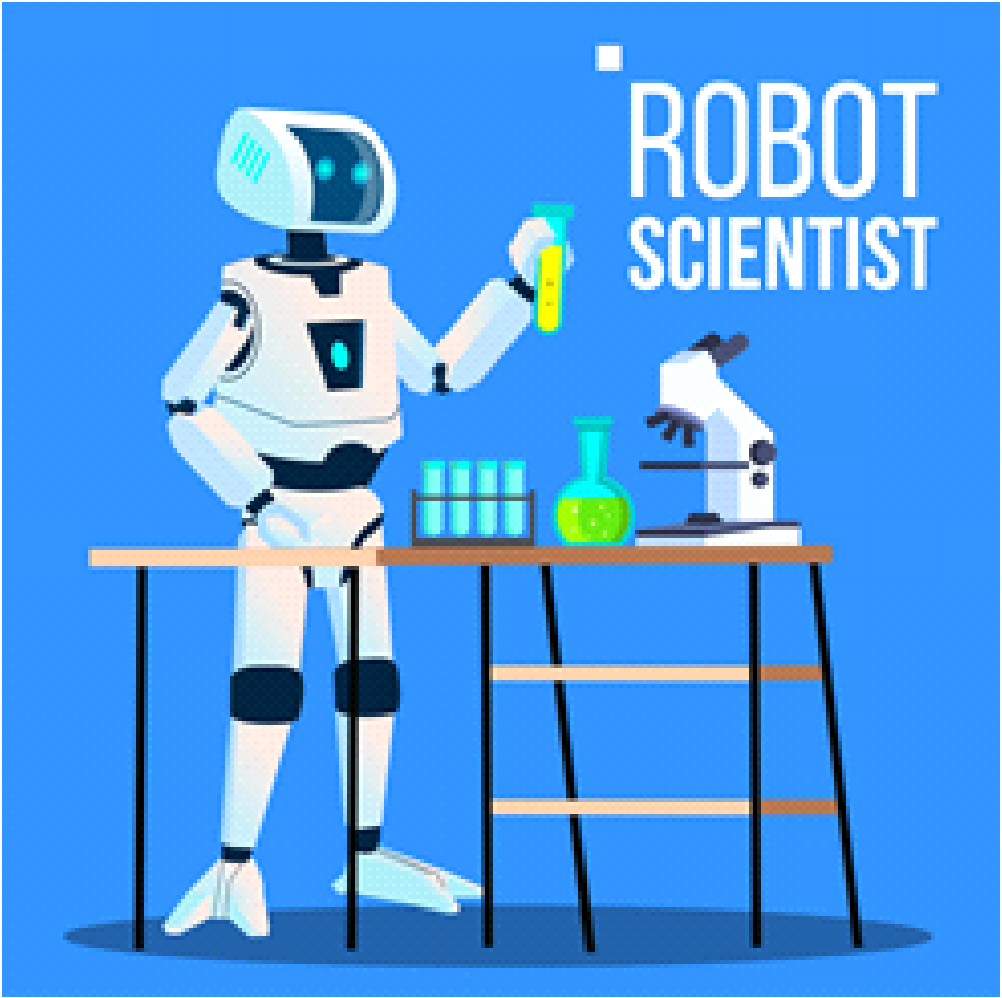 Задачи
Создать гидравлическую систему
Создать подъемную систему
Создать поворотную систему
Соединить все части
Написать программу для работы с простыми жидкостями
Добиться итоговой работы проекта
Вид сверху
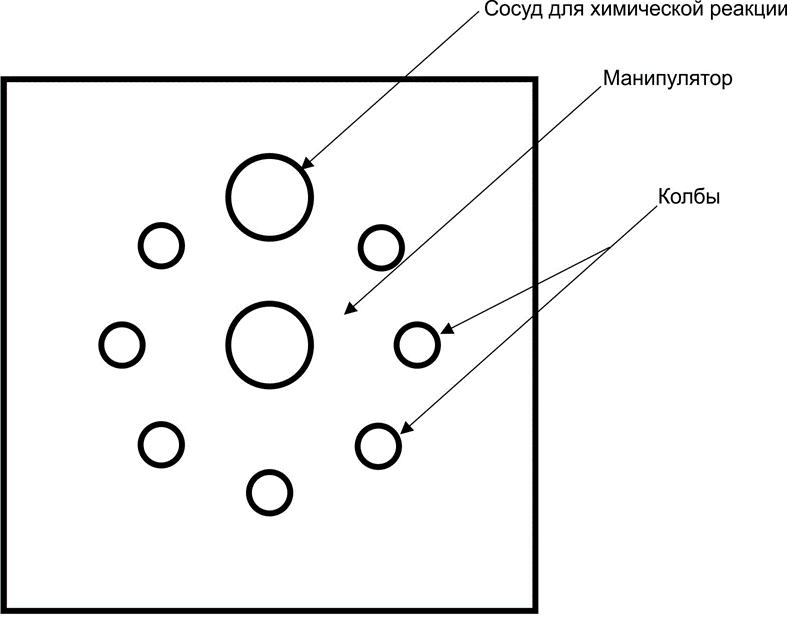 Схема проекта
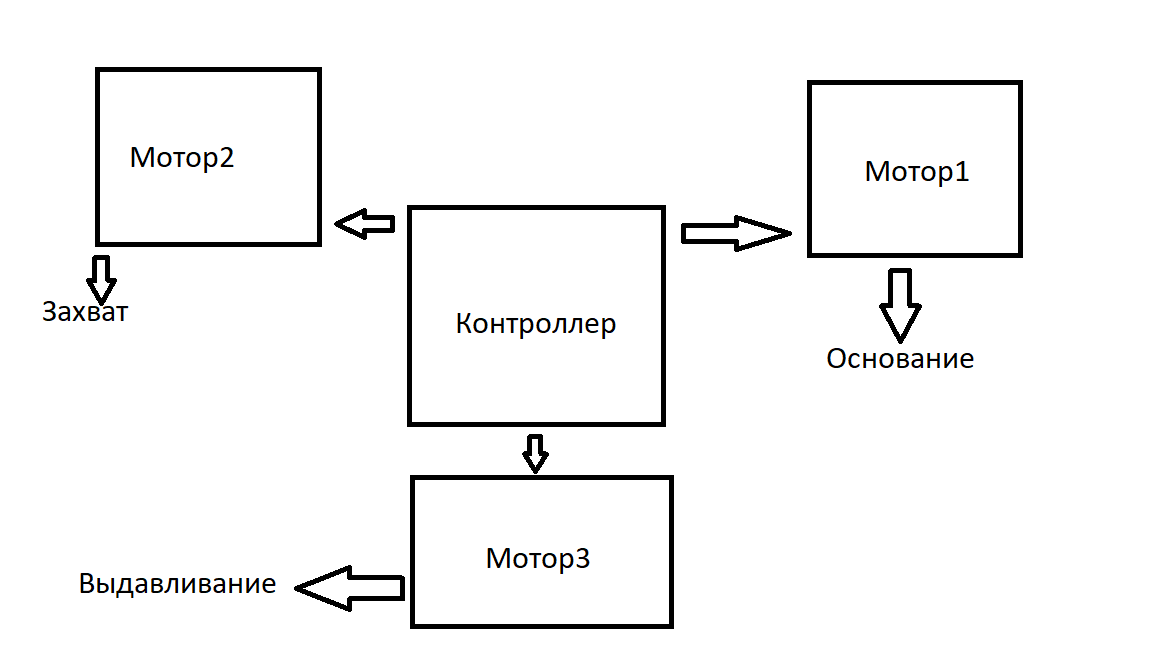 Алгоритм работы
Захват
Поворот
Выдавливание
Повторение алгоритма для каждой колбы
Работа с реакцией:
4) Определение параметров реакции
5) Определение: успешно или нет прошла реакция
Выполненные задачи
Создали гидравлическую систему
Создали подъемную систему
Создали поворотную систему
Соединили все части
Написали необходимые программы (поиск, проверка) 
Добились итоговой работы проекта
Авторы
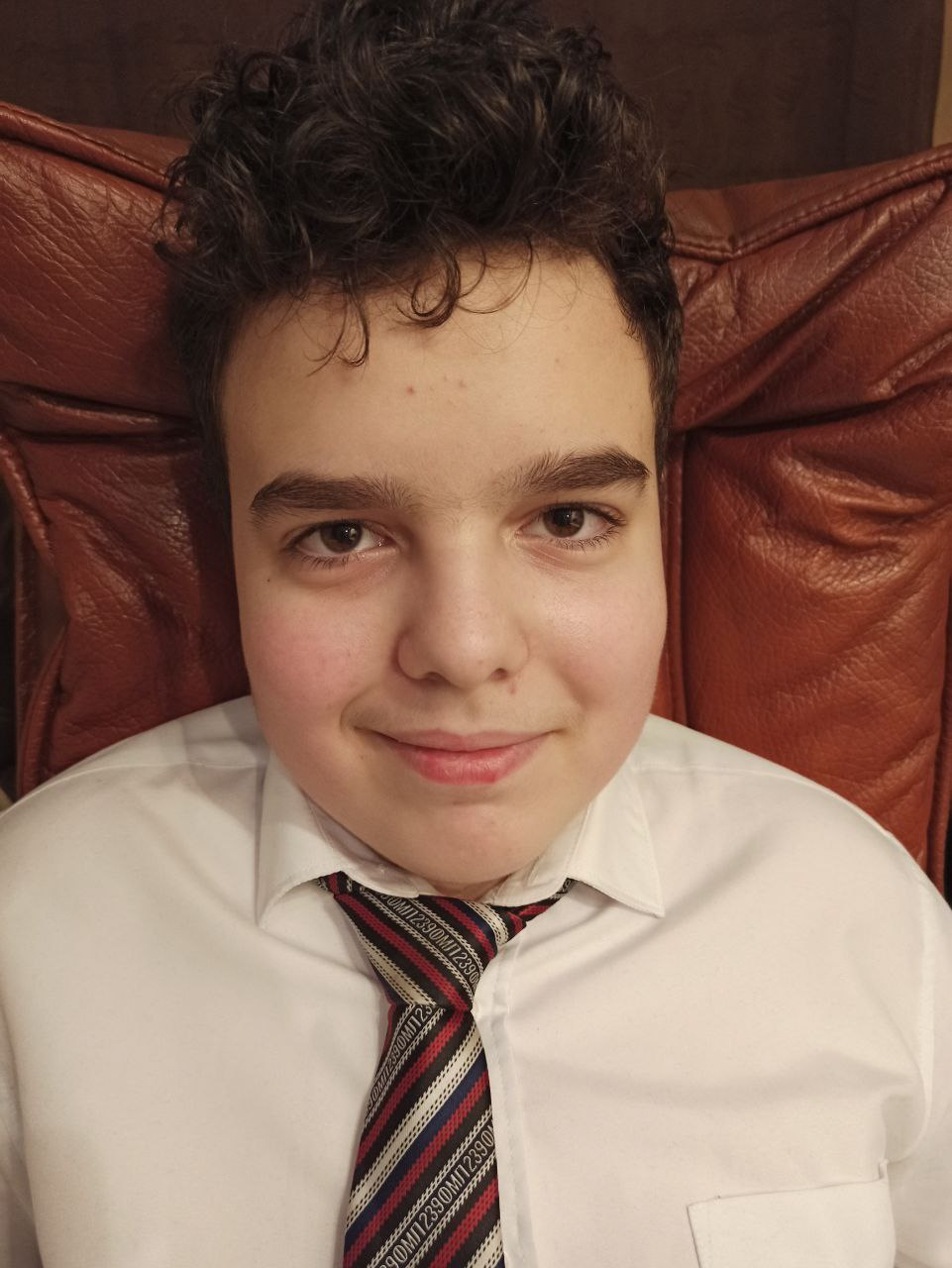 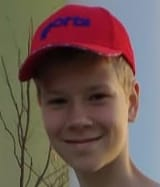 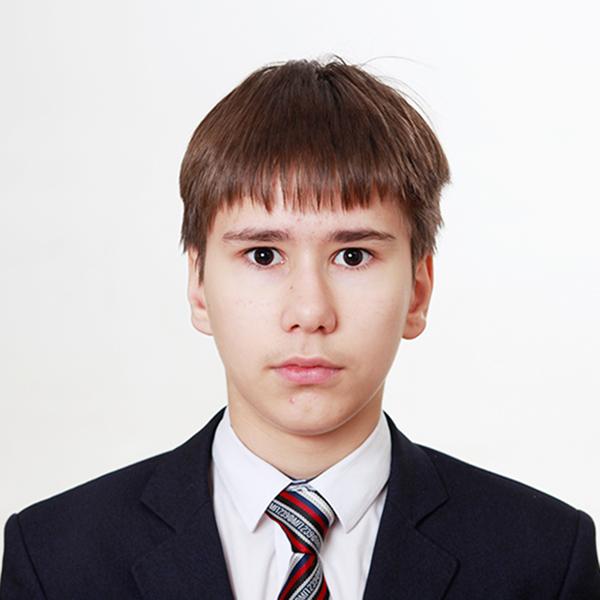 Бубнов Александр
Конструктор
Программист
Егоров Иван
Конструктор
Менеджер
Алёшин Александр
Главный конструктор
Спасибо за внимание!!!